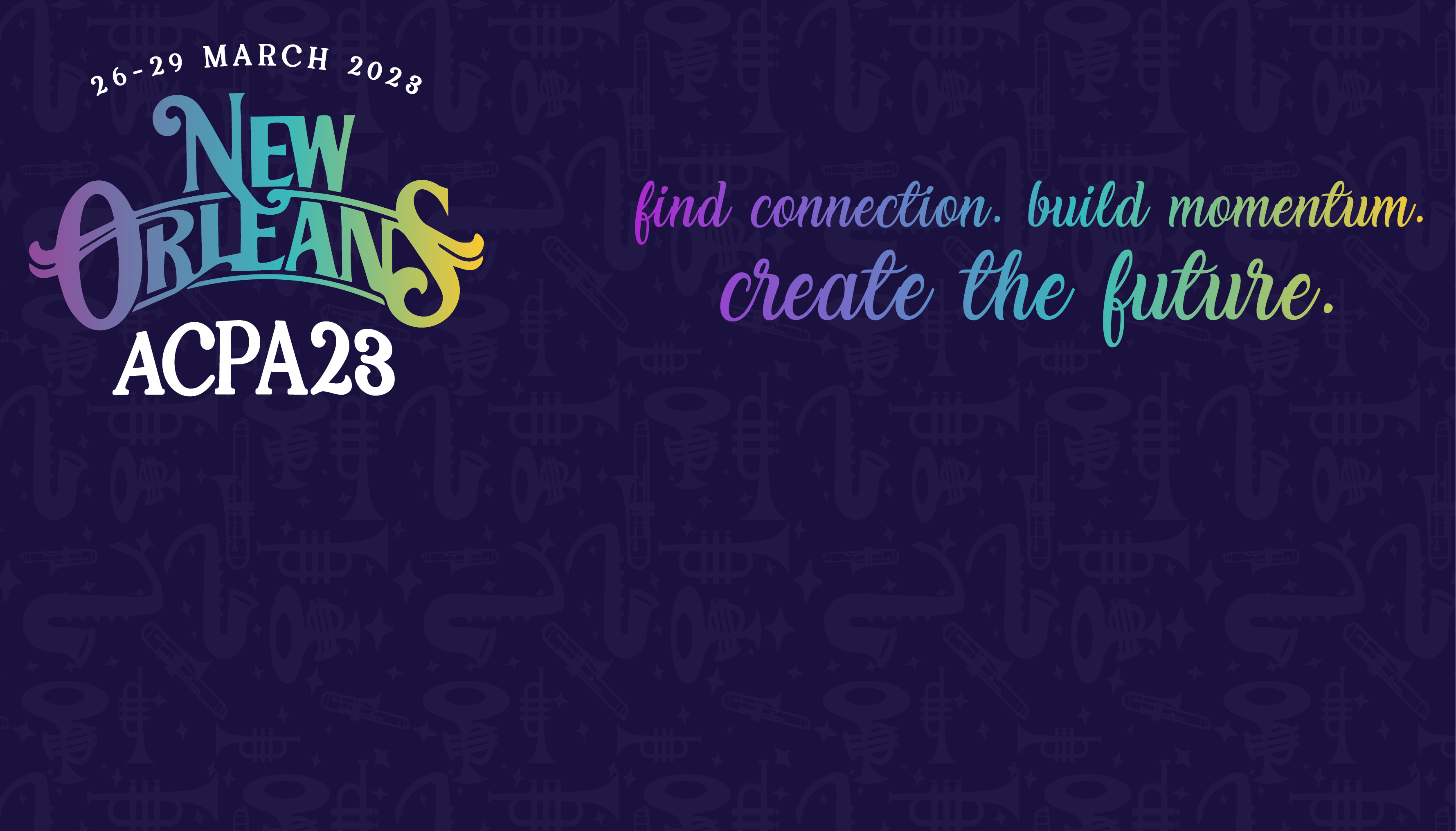 Presentation Title
Presentation Subtitle

Fonts: Verdana Regular & Bold

Presenter // Presenter Info
Presenter // Presenter Info
Land Acknowledgement
ACPA honors with gratitude the traditional homelands of the Houma, Choctaw, and Chitimacha peoples upon which we gather today. Before New Orleans was New Orleans, and in fact, before Louisiana was Louisiana, this land was known to the Indigenous people as Bulbancha, “the place of other tongues”.  This land was the traditional hunting, trading and residential grounds of these Indigenous people. It is on this land that the Houma people established what is known as the French Market, which still exists today. Bayou St. John, which runs through today’s City Park, was a major trading ground for the Houma and other Southeastern Tribes. The sacred ground of the Congo Square is where the Houma people held their Green Corn Ceremony – these histories must not be forgotten.
We meet humbly today in the traditions of Indigenous trade on the Mississippi River, exchanging knowledge and resources with each other. We acknowledge the painful history of genocide and forced removal from this territory, and we honor and respect the many diverse Indigenous peoples who continue to cultivate relationships to this land on which we gather.
By acknowledging the land and in recognition of modern and historical settler colonialism, including that perpetrated by North American institutions of higher education, ACPA actively commits to supporting higher education in decolonizing their practice and scholarship through our mission, values, and the Strategic Imperative for Racial Justice and Decolonization.
Land Acknowledgement
Presenters, please insert your prepared Land Acknowledgement here.

Visit the Presenter Resources webpage on the ACPA23 website for information and resources on preparing a Land Acknowledgement.

*all content must fit in white space only
Inclusive Language
#ACPA23 provides an opportunity to discuss concepts that span a variety of audiences and contexts in higher, post-secondary, and tertiary education. 

As such, we ask that session participants:
Recognize individual gender pronoun use
Utilize contemporary and relevant language around social identities
Utilize language that recognizes varying abilities and is not ableist
Utilize language inclusive of diverse global contexts
Utilize this space for developmental and educational support of attendees who may be unfamiliar with inclusive language practices
Heading 1 (Verdana Bold, #9419B2)
Body Content (Verdana, 20pt, #341354)

Presenters, insert your presentation here.
*all content must fit in white space only – the space at the bottom is reserved for captioning